MIKE 11
Floodplain Modelling and Quasi 2D
© DHI
FLOODPLAIN MODELLING
Floodplain Modelling Options:
1D:
Lump River and Floodplain as Single branch	
Simple 1D River Model in MIKE 11
Branched and Looped Network in MIKE 11
Floodplain as part of the cross-section in MIKE 11
Floodplain computed as additional storage in cross-sections in MIKE 11
Limitation: Same Water Levels in River and Floodplain
Quasi 2D:
River and Floodplain separate Flow Paths
Requires accurate and detailed Data
Relevant for:
Flood Mapping
Floodplain Inundation and Drainage Modelling
Flood Damage assessments
© DHI
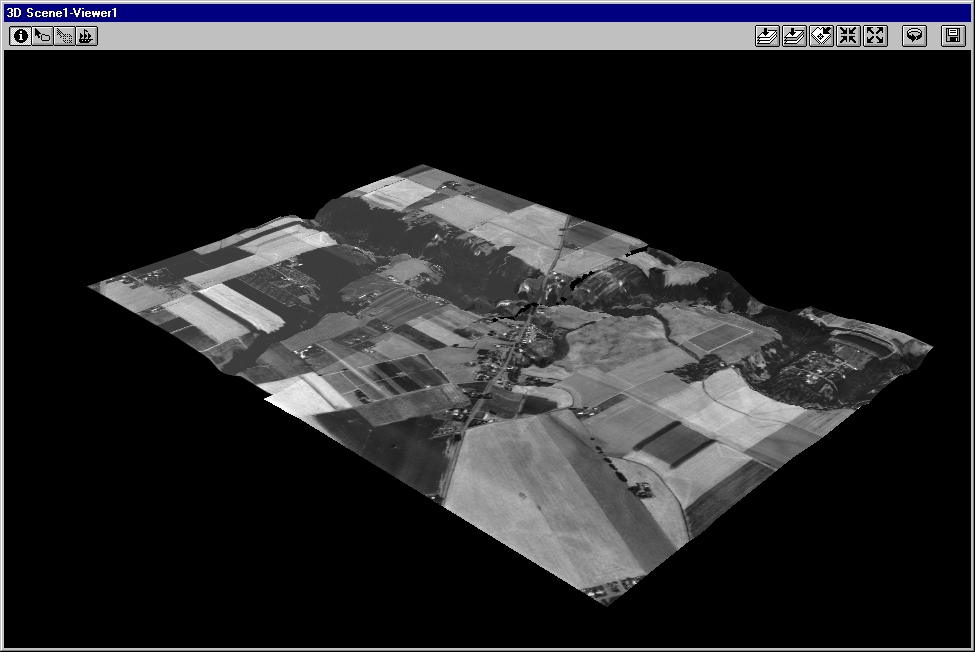 FLOODPLAIN MODELLING
Looped and Quasi-2D Networks
© DHI
FLOODPLAIN MODELLING
Simple 1D River Model
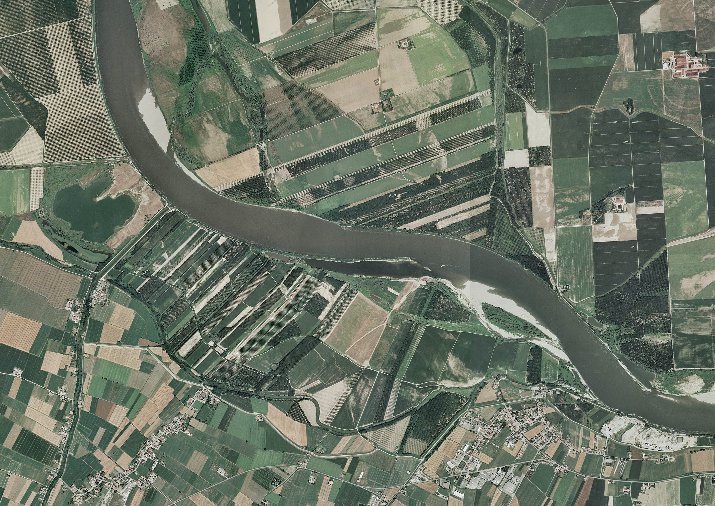 SIMPLE 1-D RIVER MODEL
RIVER CROSS-SECTIONS
RIVER CROSS-SECTIONS
RIVER CROSS-SECTIONS
© DHI
FLOODPLAIN MODELLING
Branched and Looped Network
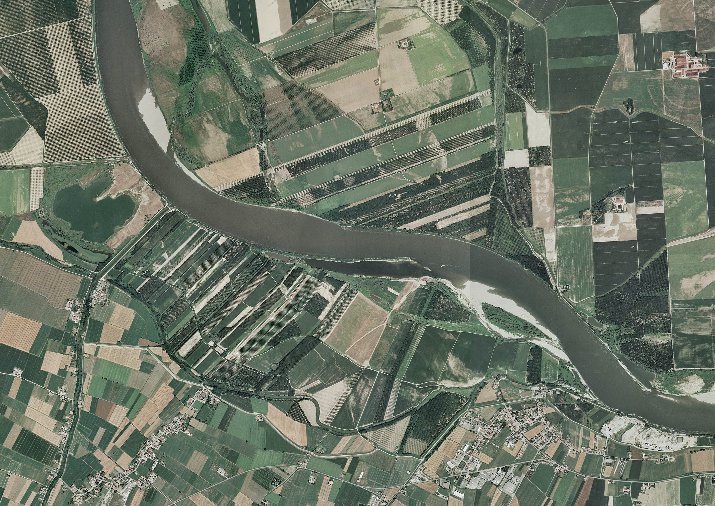 GREATER SCHEMATISATION (1D)
LOOPED RIVER NETWORK
TRIBUTARIES
© DHI
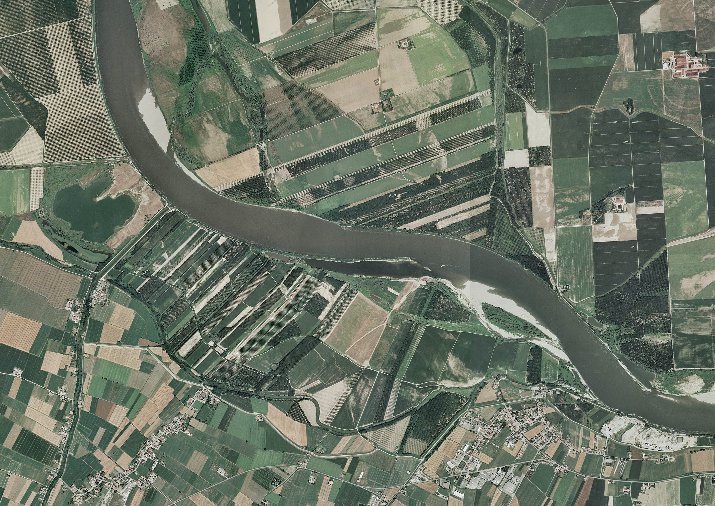 FLOODPLAIN MODEL (QUASI 2-D)
FLOODED AREAS
LINK CHANNELS
PARALLEL RIVERS
FLOODPLAIN MODELLING
Floodplain Model (Quasi 2D)
© DHI
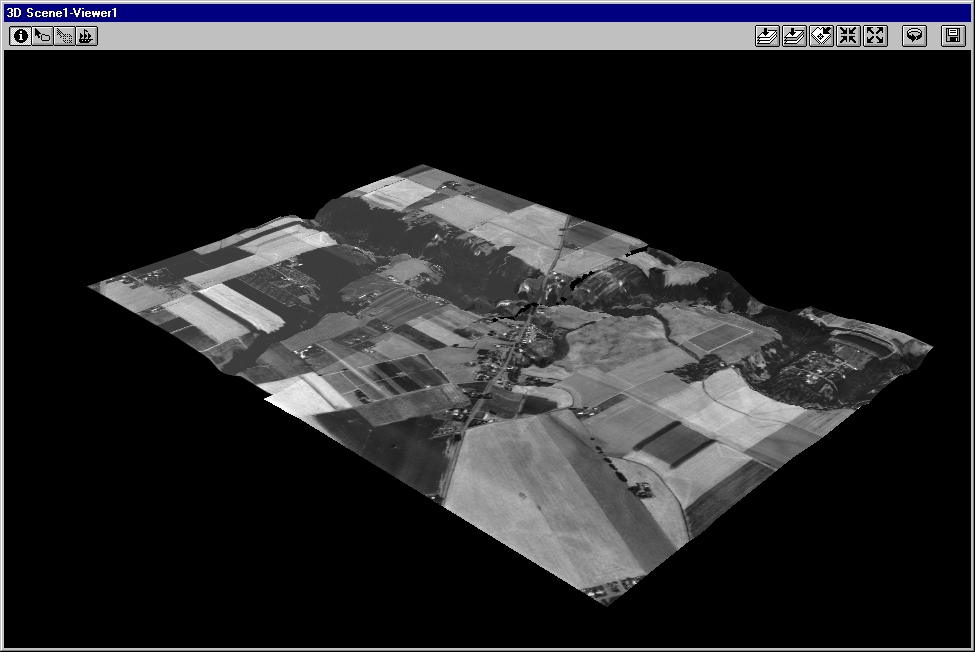 FLOODPLAIN MODELLING
Schematisation (One-Dimension)
© DHI
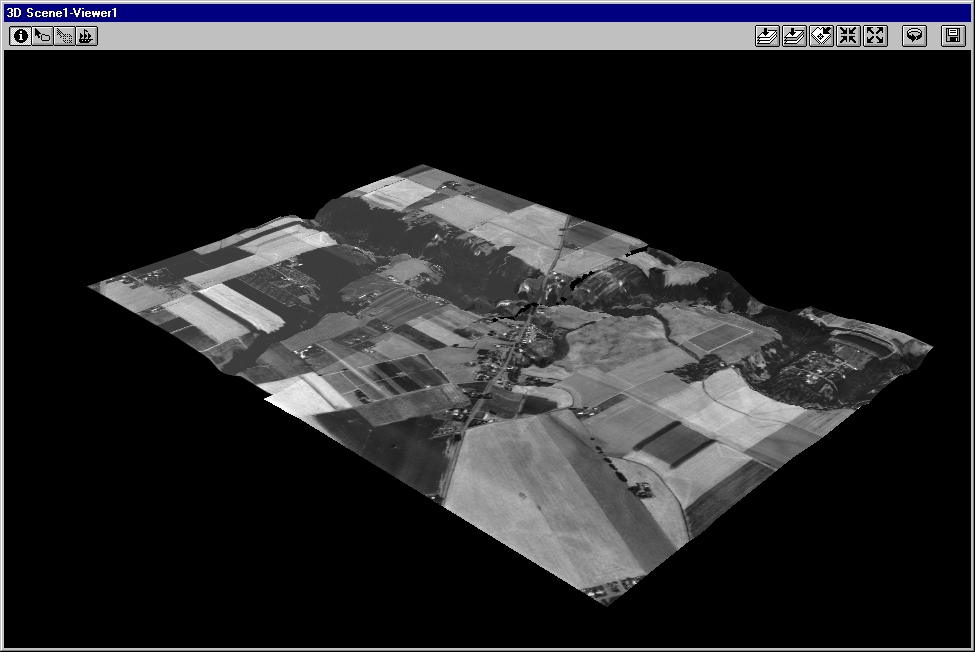 FLOODPLAIN MODELLING
Schematisation of Floodplains (Quasi 2D)
© DHI
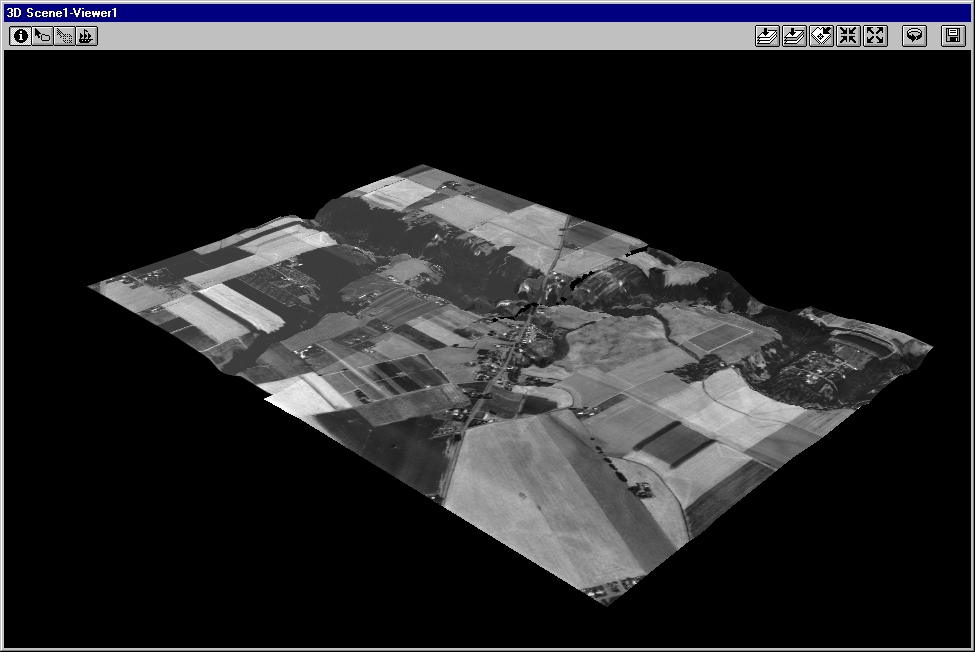 FLOODPLAIN MODELLING
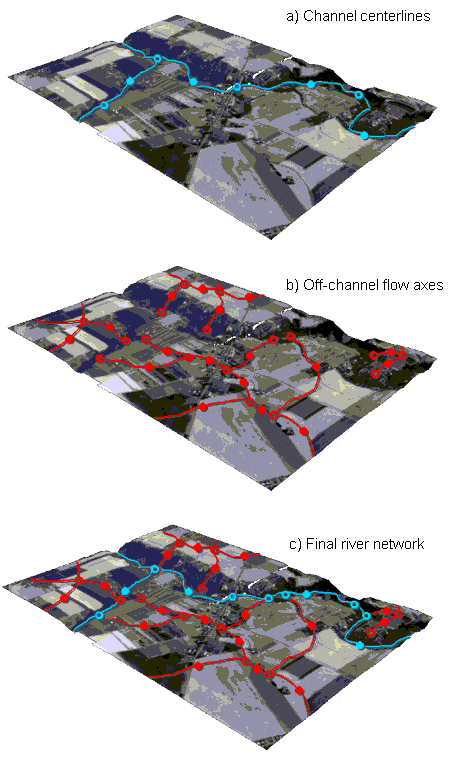 Inundation Flow Network
© DHI
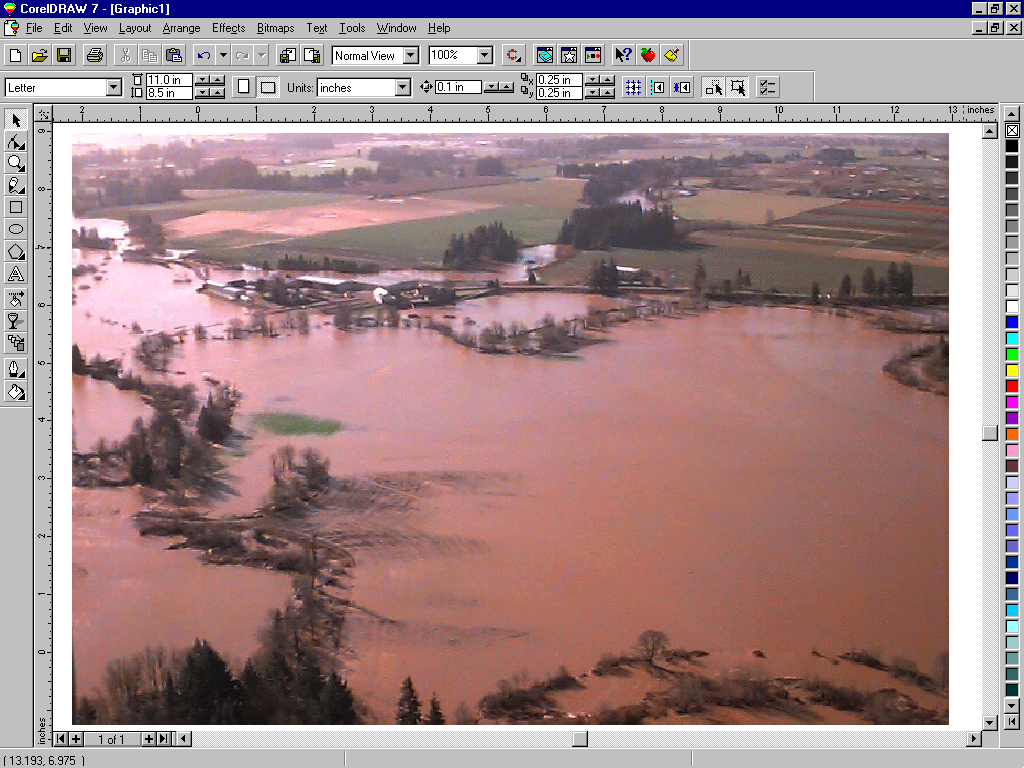 FLOODPLAIN MODELLING
Integrated Flood Plain
© DHI
FLOODPLAIN MODELLING
N
Flood plain model not needed
START:
Does the river spill?
Y
N
Do the spill areas convey
significant flow discharges ?
Are levees present ?
Y
N
Y
Flood Cell with 
link channel
Additional  
Flooded
Area
Are spill flows conveyed 
parallel to the river ?
N
Flood plain 
attached to 
cross section
Y
1D
N
Are levees present ?
Y
Is the flood plain flow frequently
interrupted by roads and other
flow obstructions?
Y
N
Q 2D
Interlinked Flood Cells
Routing Channels
© DHI
FLOODPLAIN MODELLING
Differences Between 1D and Quasi 2D
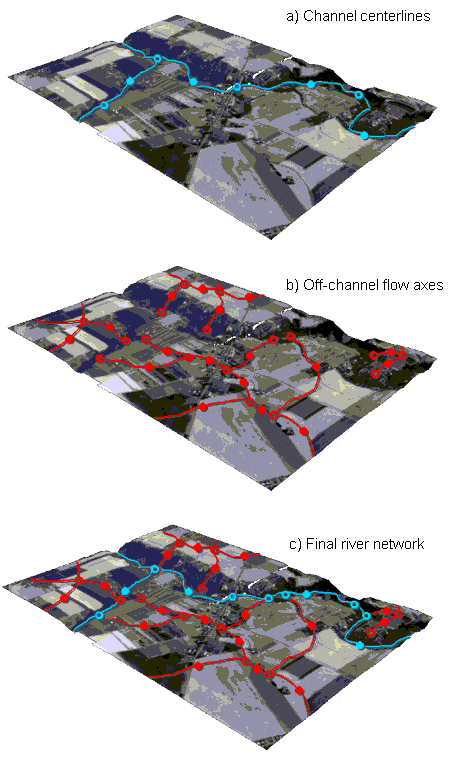 1D:
Channel and Floodplain lumped togetherin Single Cross-Section
One Water Level and Velocity Applies toboth Channel and Floodplain

Quasi 2D:
River and Floodplain Separate Flow Paths
Requires Accurate and Detailed Data

Relevant for:
Floodplain Inundation and Drainage Modelling
Flood Mapping and Damage Assessments
© DHI
FLOODPLAIN MODELLING
Floodplain Schematisation Options
FP1: Ignored
FP2:  Added Storage
River
Floodplain?
River
Floodplain
FP3: Part of the Cross-Section
FP4: Separated from the River
River
Floodplain
River
Floodplain
Linkchannel
© DHI
FLOODPLAIN MODELLING
Floodplain Schematisation Options
?
?
FP1 :
FP2 :
FP3 :
FP4 :
•
•
© DHI
FLOODPLAIN MODELLING
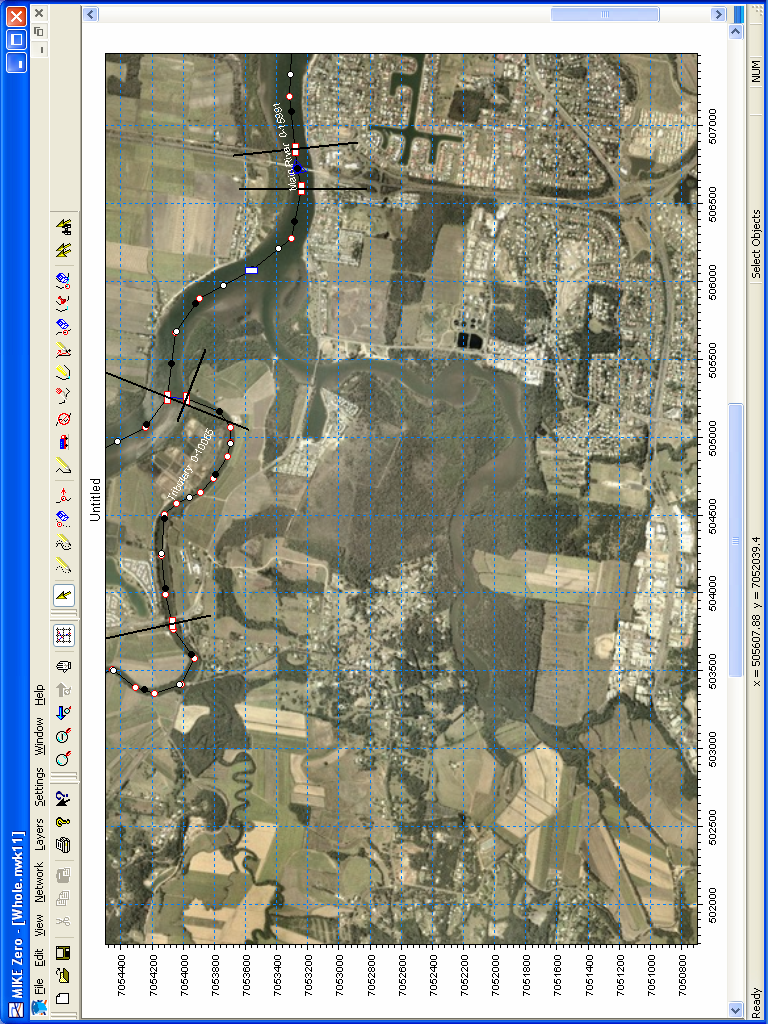 FP2: Added Storage
Used to Account for Areas in theFloodplain that will affect WaterLevels in the Main Channel

Applied Through Processed DataTables as Area At Different Levels
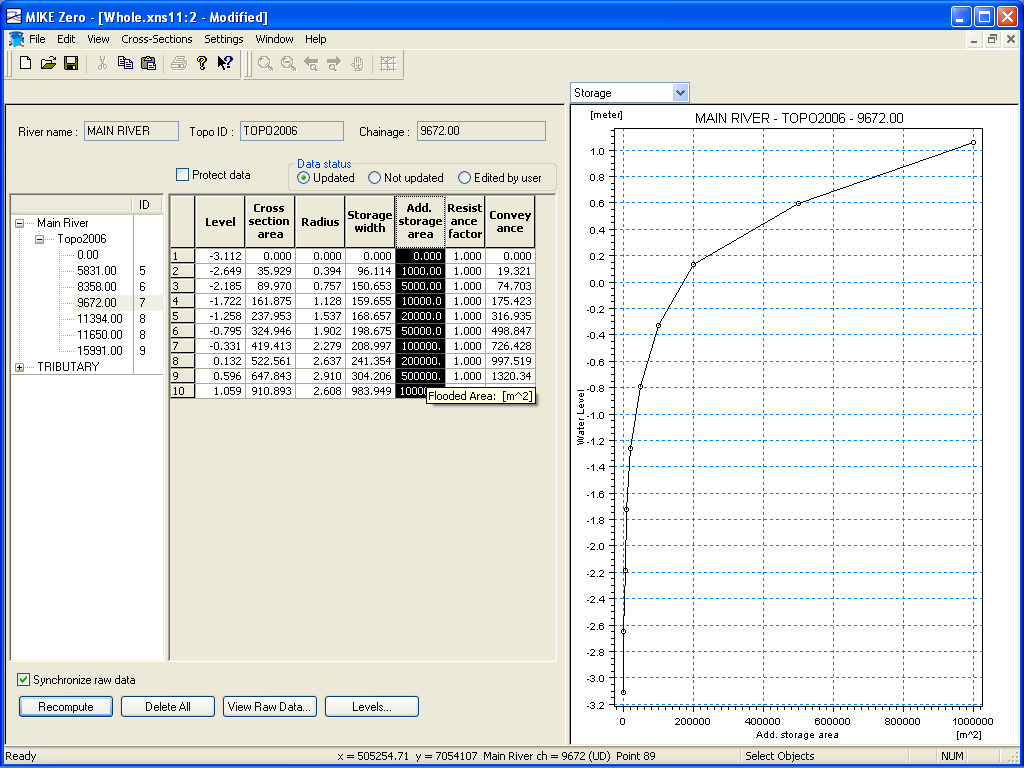 © DHI
FLOODPLAIN MODELLING
FP3: Part of the Cross-Section
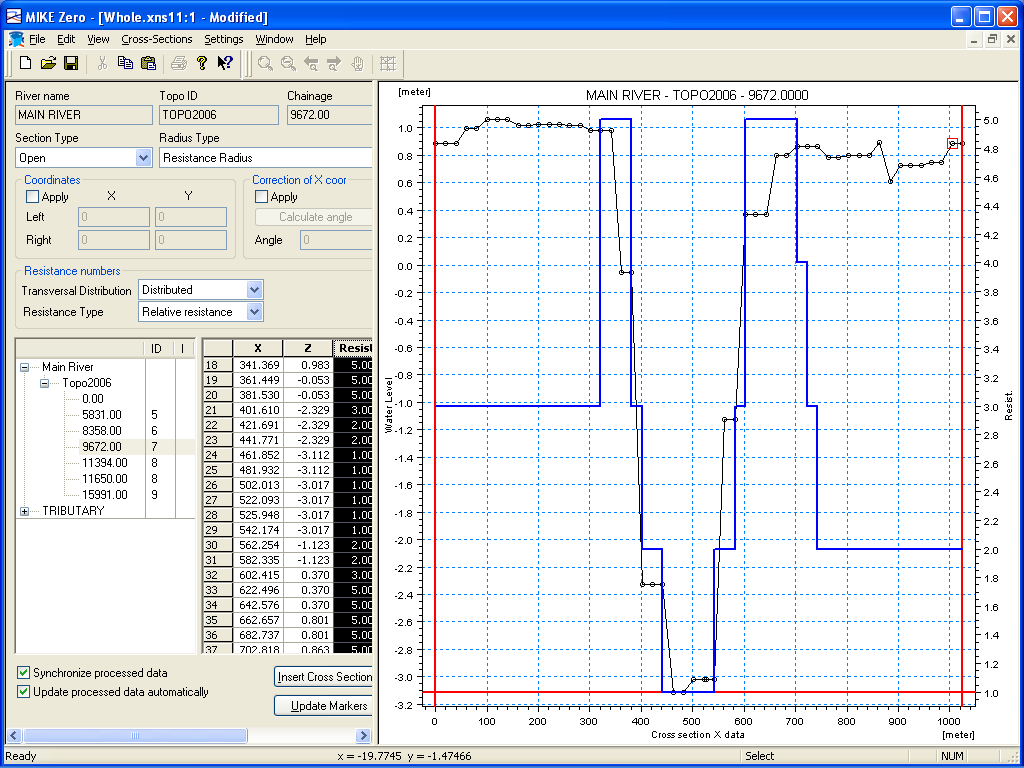 Floodplain Geometry can beAssigned Different ResistanceValues to Reduce Conveyance

Applied Through Raw DataTables as Roughness or Factor
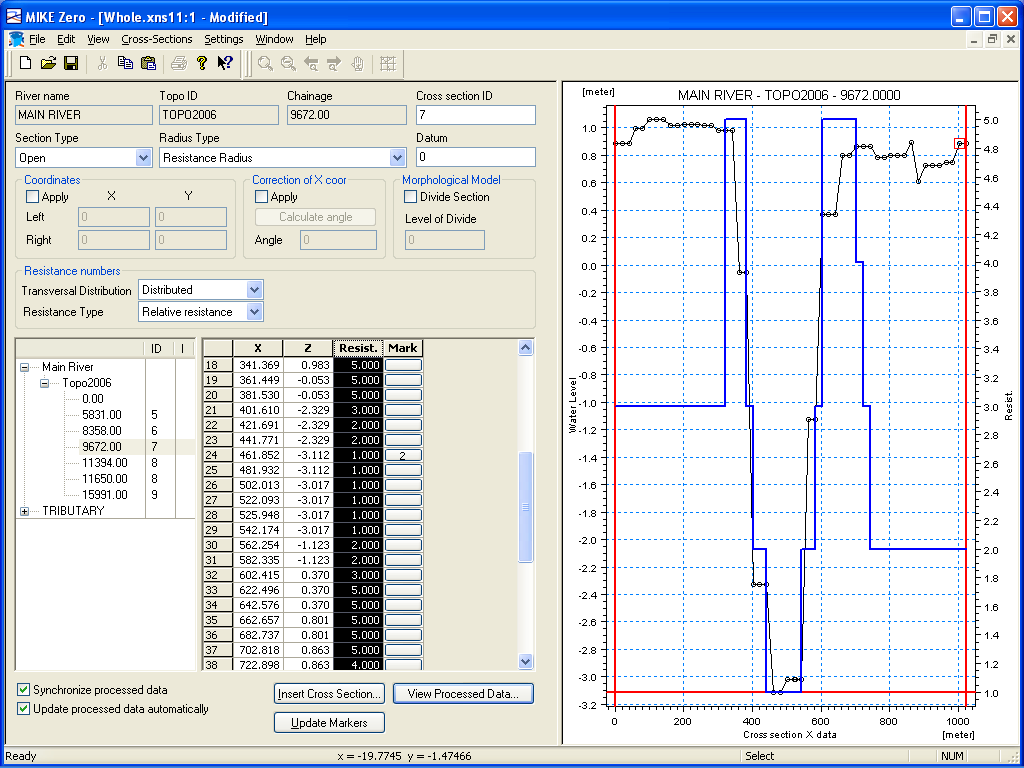 © DHI
FLOODPLAIN MODELLING
FP4: Separated from the River
River Channel and Floodplains Modelled Separately
Link Channels Define Flow Exchange between Branches
Link Channels have no Storage and behave like Weirs
Floodplain
Connection to
River Branch
U/S Bed Level
D/S Chainage
Link Structure
Manning's Coefficient
River
U/S Chainage
D/S Bed Level
Connection to
Floodplain Cell
or Branch
© DHI
High ground
River
FLOODPLAIN MODELLING
Floodplain Inundation
No Flooding:FL1 : Local Rainfall FloodingFL2 : Flooding via local depressionsFL3 : Flooding via Levees
No Flooding
FL1
FL2
FL3
© DHI
FLOODPLAIN MODELLING
Floodplain Inundation
DR1 : Drainage via ChannelDR2 : Drainage via Levees
River
Flood Plain
Channels
DR1
Flood Plain
River
Levee
DR2
© DHI
FLOODPLAIN MODELLING
Duplicate Storage at Junctions
In Complex Networks there is Potentialfor Duplicate Storage at Junctions

Schematisation might need to be Adjusted

Use Link Channels which have no Storage
© DHI
FLOODPLAIN MODELLING
Model Storage:
 Calculated from Cross Section Width:






  User Defined Storage:





                Total Surface Storage = Storage width*dx + Add. Storage
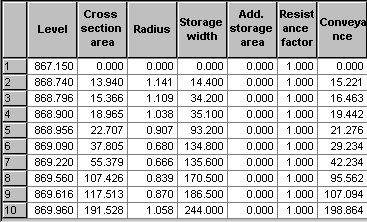 dx
/2
dx
/2
2
1
b
b
2
1
b
3
A
=b
(dx
/2+dx
/2)
s
2
1
2
dx
dx
1
2
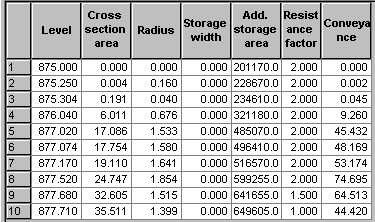 © DHI
FLOODPLAIN MODELLING
Schematisation of Junctions

Ensure that the Lowest Point of each Cross-Section is a Similar Level
If Bed Levels are Significantly Different, use Link Channels to Connect
River 1
River 2
River 3
© DHI